Klubraum
Die App für Gruppen und Vereine.
Aktuelle Situationin unserem Verein
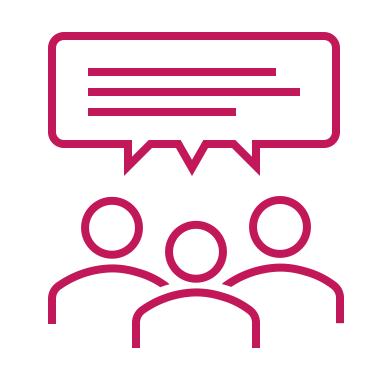 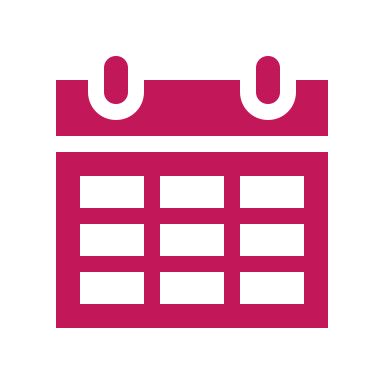 Kommunikation
Terminplanung
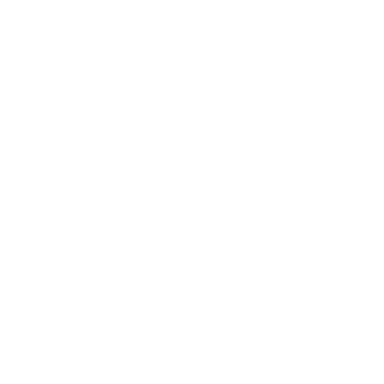 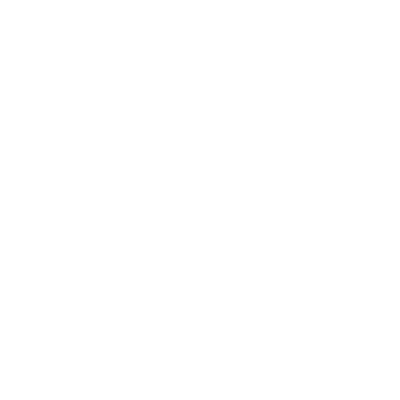 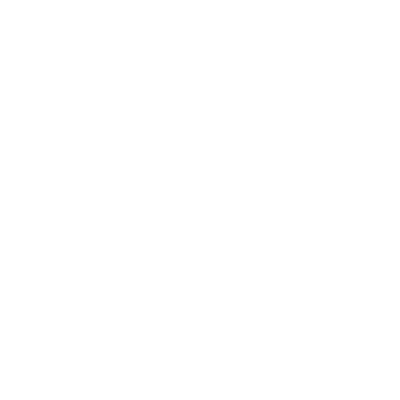 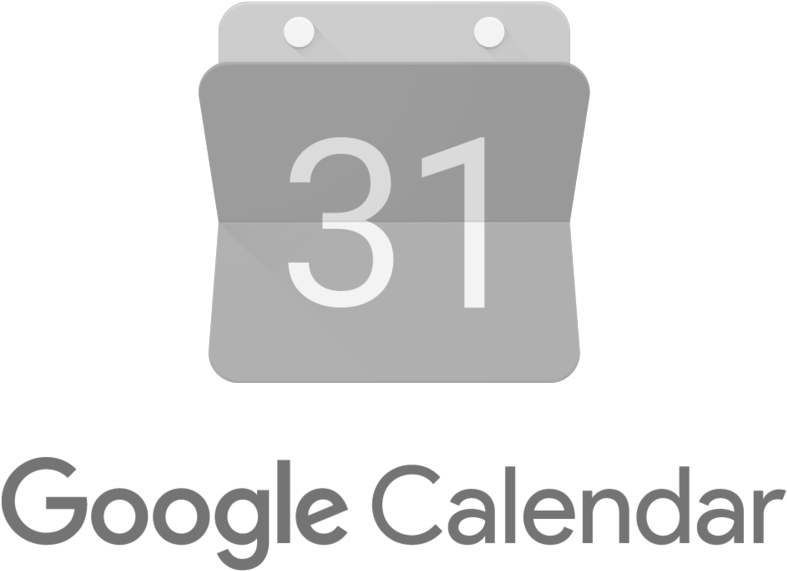 [unübersichtlich]
[chaotisch]
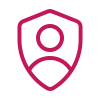 Unzureichender Datenschutz
‹#›
[Beispiele sind in eckigen Klammern dargestellt und können an den eigenen Verein angepasst werden]
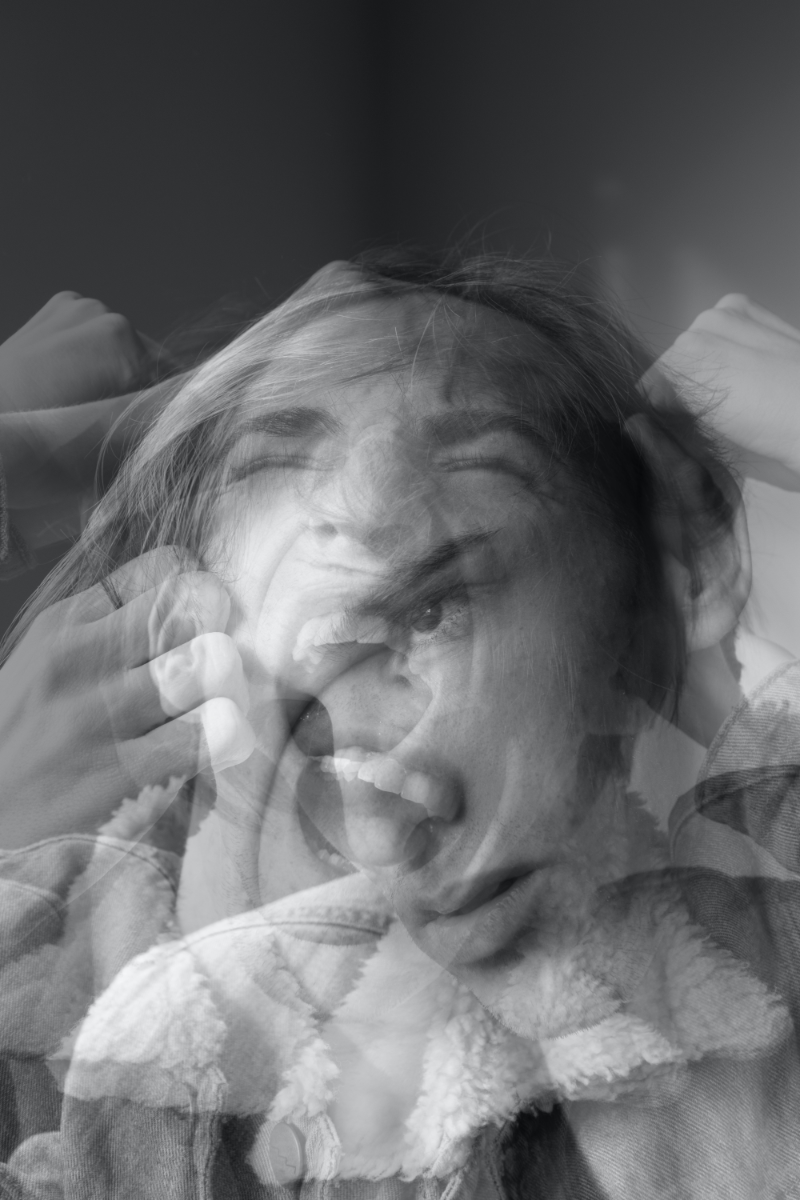 Herausforderung: Chaotische Gruppen-Kommunikation
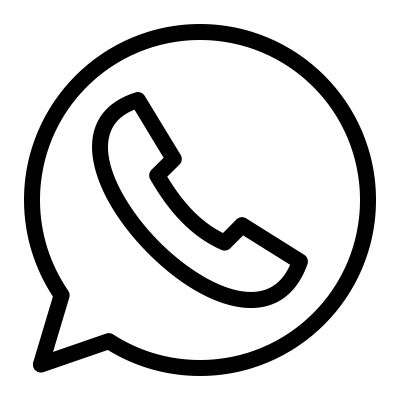 WhatsApp häufigstes Kommunikationsmedium
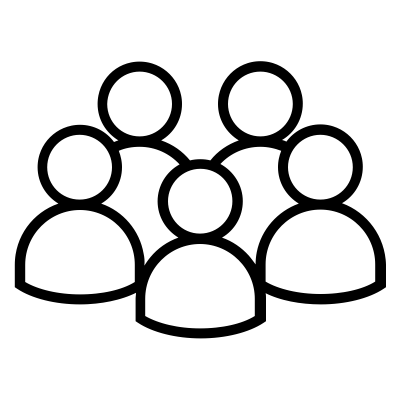 Chatgruppen extrem unübersichtlich
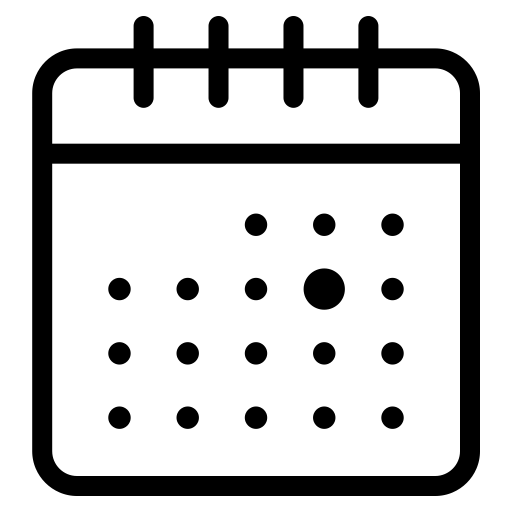 Terminchaos, da kein passendes Kalendertool
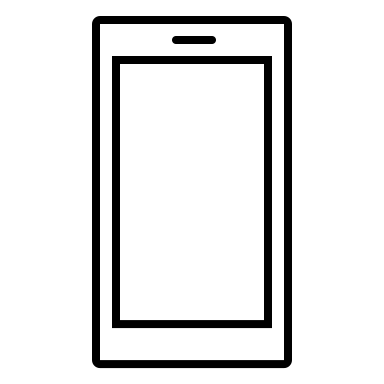 Smartphone
notwendig
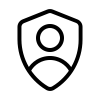 Unzureichender Datenschutz
‹#›
LösungEine App für Alles und Alle!
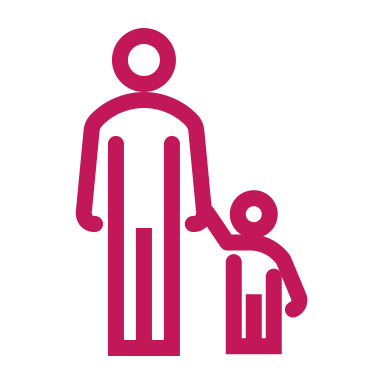 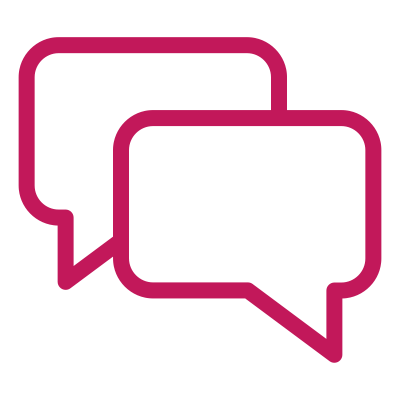 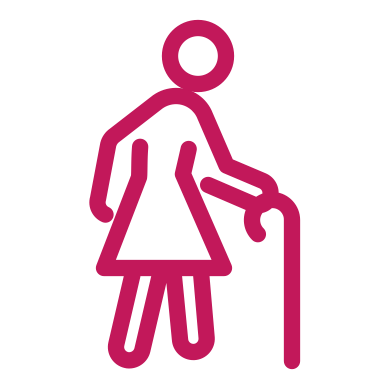 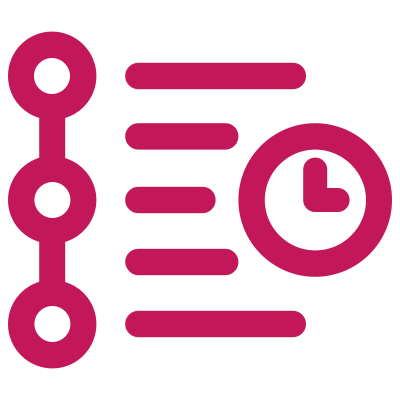 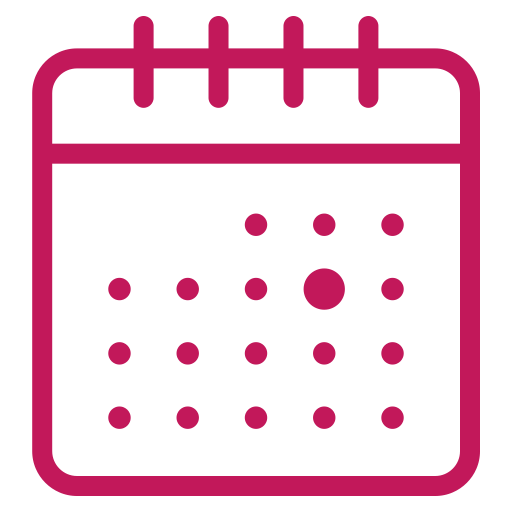 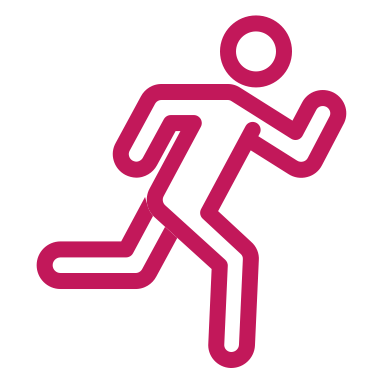 Zugänglichkeit
Übersichtlichkeit
Kommunikation
Terminplanung
durch Areas 
und integrative 
Timeline
für alle, auch 
ohne 
Smartphone, über 
die Web-Version
durch modernen
Kalender und 
Live-Aktualisierung
durch themen-
bezogenen
Chat
“
Klubraum, die europäische Antwort auf WhatsApp, Telegram und Co.
‹#›
Chatspeziell für große Gruppen
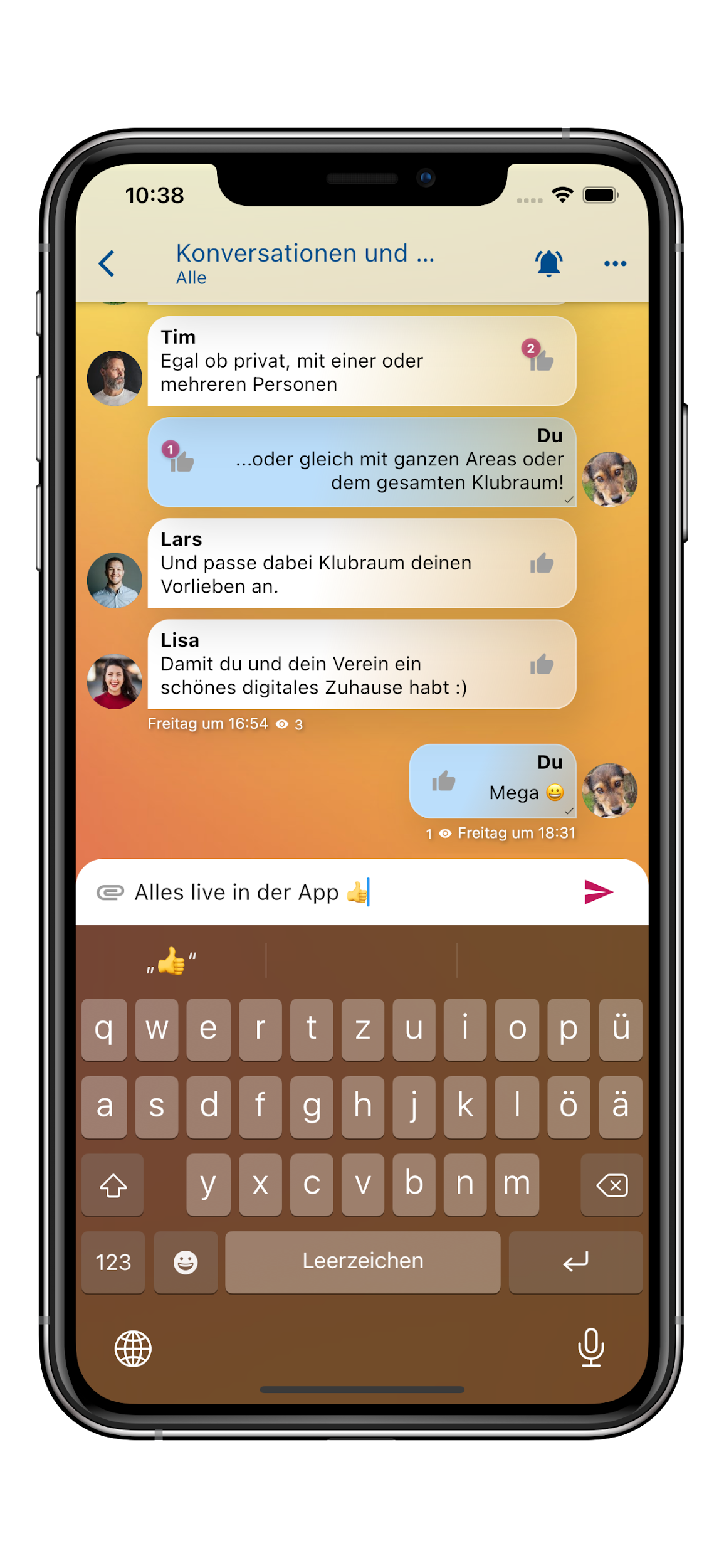 Themenbezogen: du erhältst nur für dich relevante Nachrichten
Viele Funktionen: Versand von Standort, Bildern, Dokumenten
Empfänger wählbar: privat, vereins- oder areaweit
‹#›
Kalendermit Anmeldefunktion
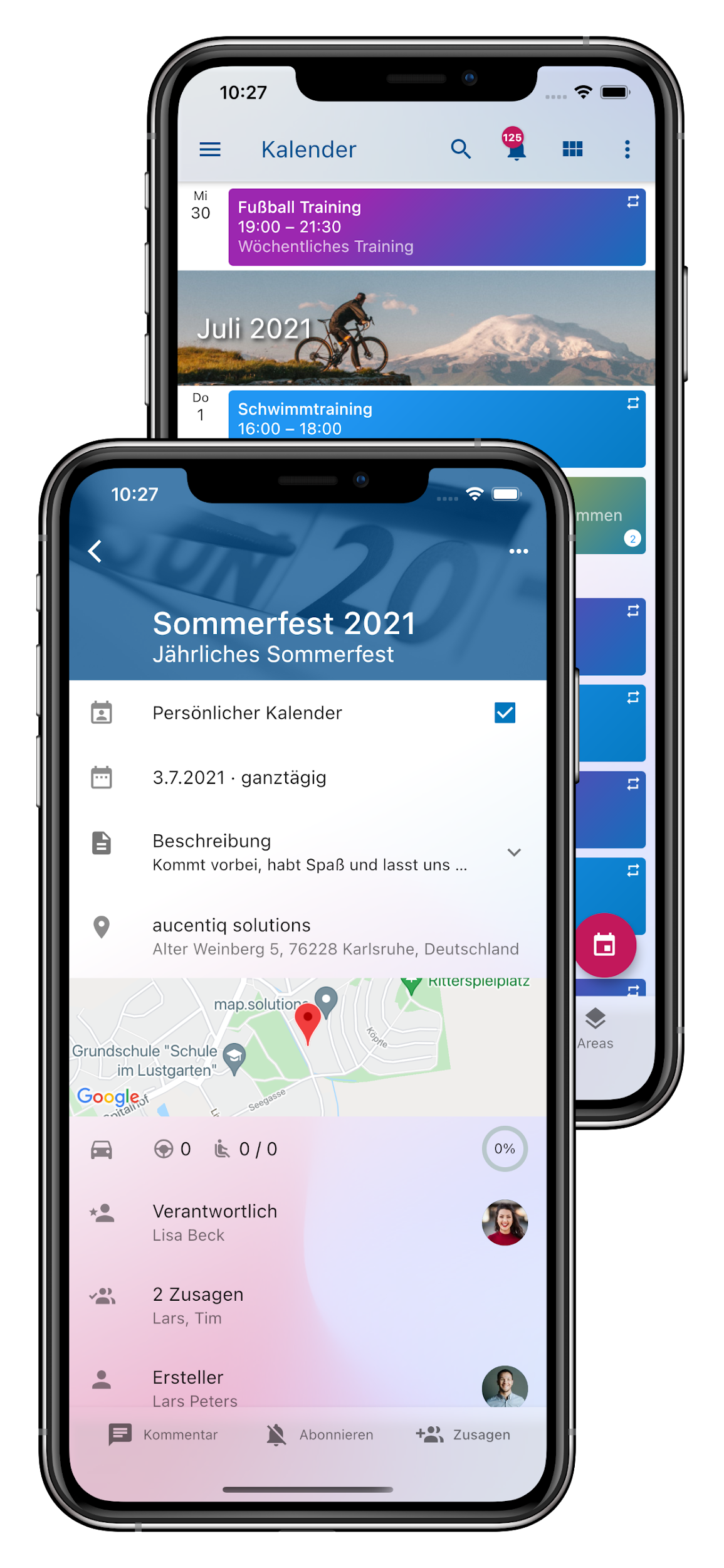 Übersichtlich und aktuell: Verschiedene Ansichten wählbar und Live-Aktualisierungen
Einfache Terminerstellung: Einzel- und Serien-Terminen 
Informierte Mitglieder: Teilnehmer werden bei Veränderungen/ Absagen informiert
‹#›
[Speaker Notes: Gendern?]
Timeline und Areasschaffen Übersichtlichkeit
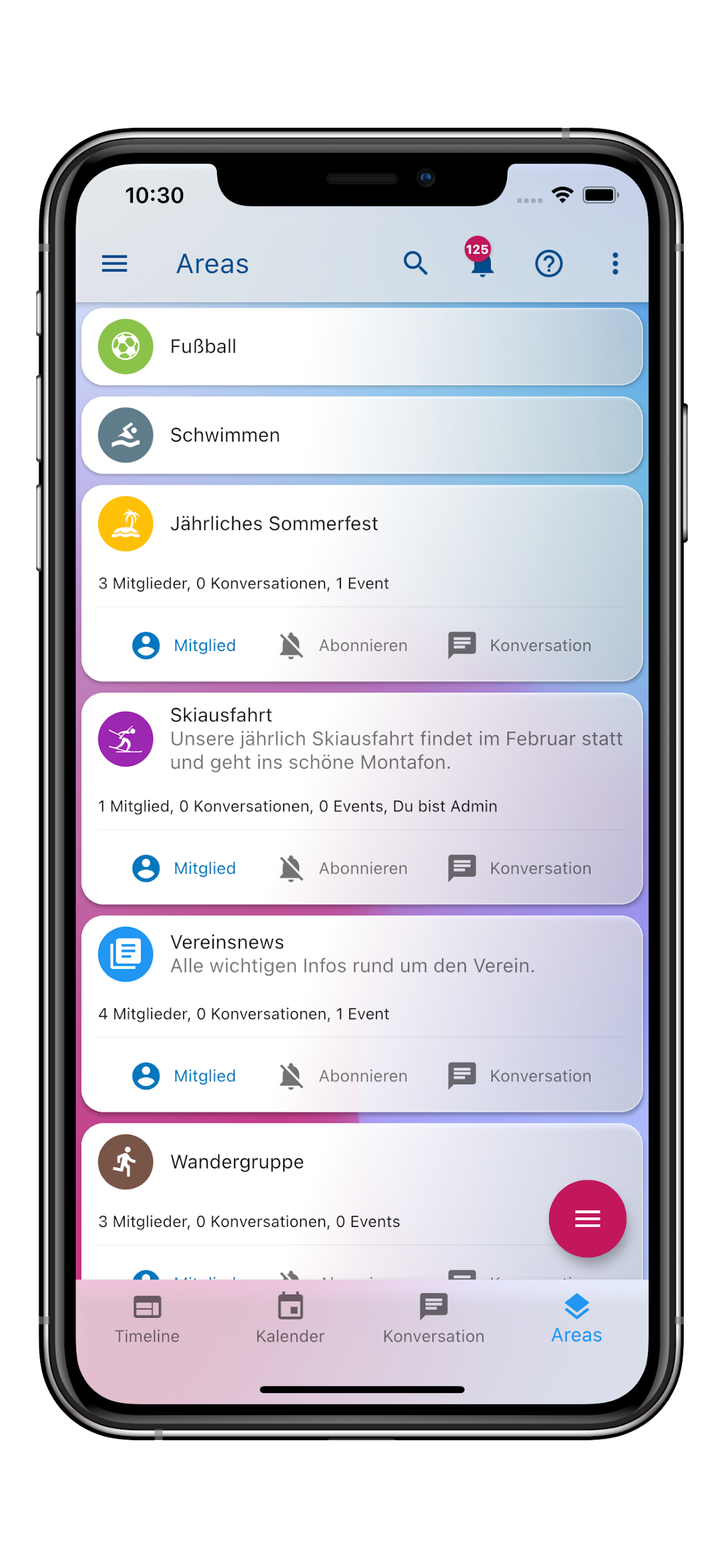 Timeline: verbindet Chat, Kalender, Fahrgemeinschaften, Mitglieder und zukünftige Features

Areas: dienen zur Aufteilung in Abteilungen, Interessensgruppen, etc.
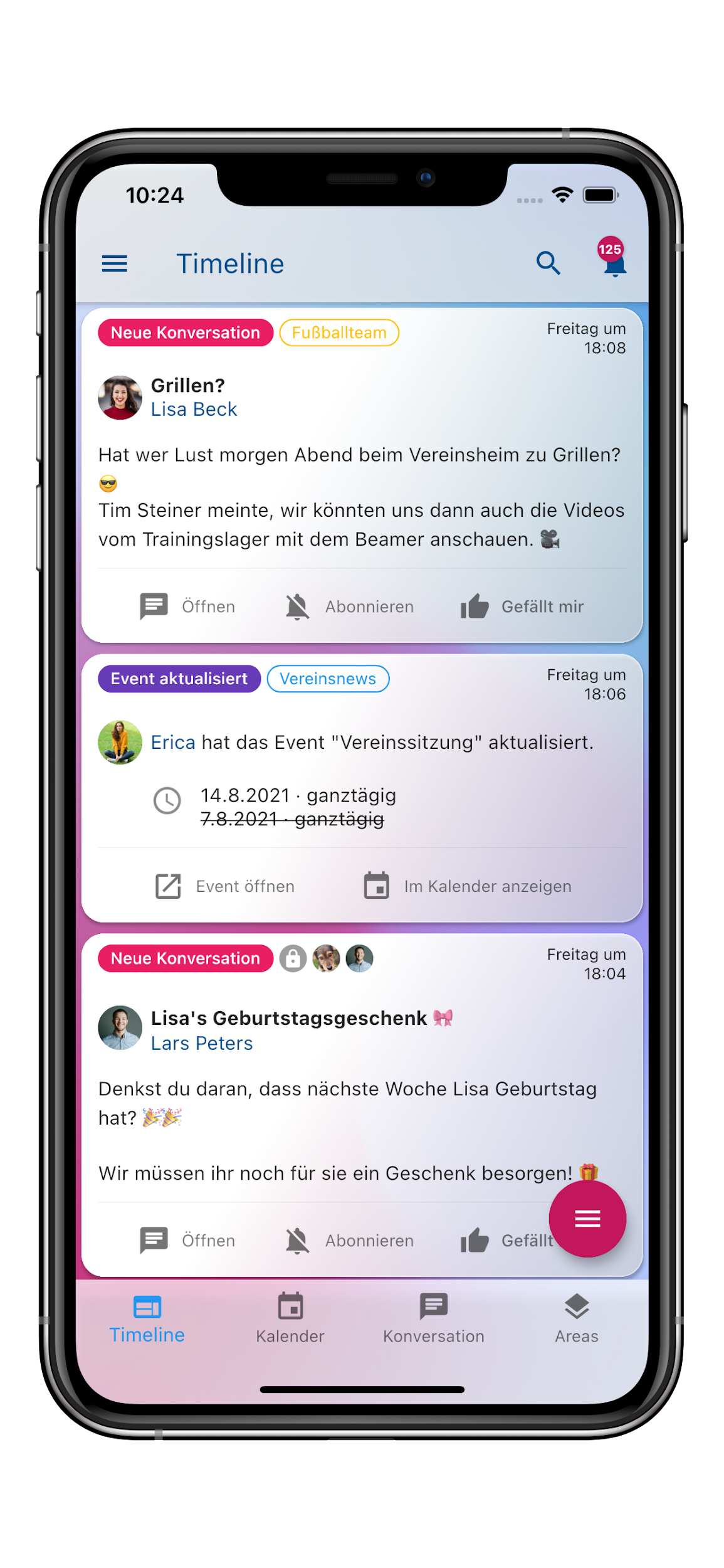 ‹#›
Zugänglich für Alleauch ohne Smartphone
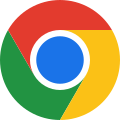 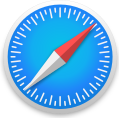 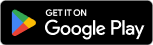 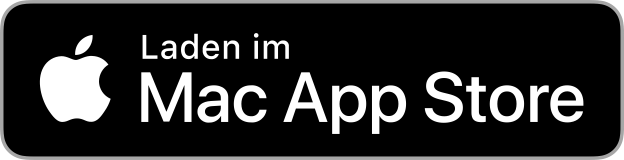 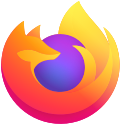 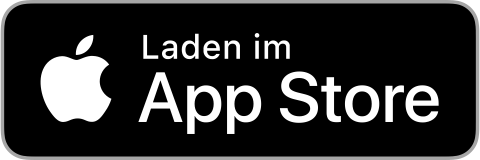 Mobile
Mac
Web
‹#›
Demo
[An dieser Stelle kann die Demo-Version oder der bereits erstellte Klubraum gezeigt werden]
‹#›
[Speaker Notes: Hier kann der Demo Klubraum beispielshaft gezeigt werden, um ein Gefühl dafür zu bekommen, wie es aussehen könnte. beispielklammern (hier könnte demo kommen)]
Kostenfür den Verein
Basisfunktionen: sind und bleiben kostenlos!
Neue Funktionen: manche nur in kostenpflichtiger Premiumversion erhältlich

Klubraum kann für jeden Verein dauerhaft kostenlos und datenschutzkonform genutzt werden.
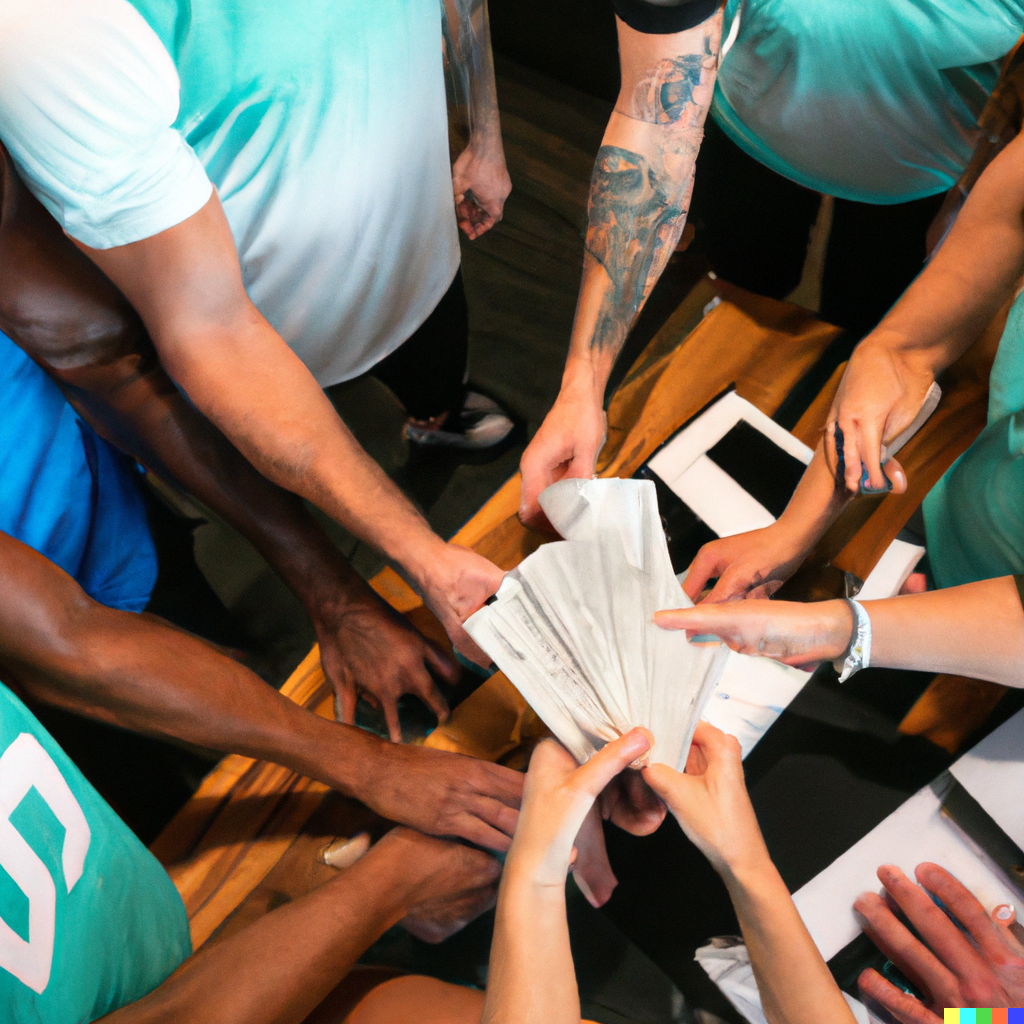 ‹#›
Offene Themen und Fragen
DANKE
‹#›